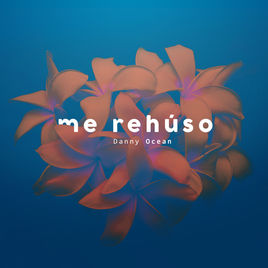 PRONOMBRES
YO
TÚ
ÉL, ELLA, USTED
NOSOTROS
VOSOTROS
ELLOS, ELLAS, USTEDES
PRONOMBRES
YO					ME			
TÚ					TE
ÉL, ELLA, USTED			LO, LA
NOSOTROS/AS			NOS
VOSOTROS/AS			OS
ELLOS, ELLAS, USTEDES	LOS, LAS
PRONOMBRES
YO					ME		ME	
TÚ					TE		TE
ÉL, ELLA, USTED			LO, LA	LE, SE
NOSOTROS/AS			NOS		NOS
VOSOTROS/AS			OS		OS
ELLOS, ELLAS, USTEDES	LOS, LAS	LES, SE
BABY NO, BABY NOME REHÚSO A DARTE UN ÚLTIMO BESOASÍ QUE GUÁRDALO, GUÁRDALOPARA QUE LA PRÓXIMA VEZ TE LO DÉ HACIÉNDOLO, HACIÉNDOLOHACIÉNDOTELO ASÍ, ASÍ, ASÍASÍ COMO TE GUSTA BABY
BABY NO, BABY NOME REHÚSO A DARTE UN ÚLTIMO BESOASÍ QUE GUÁRDALO, GUÁRDALOPARA QUE LA PRÓXIMA VEZ TE LO DÉ HACIÉNDOLO, HACIÉNDOLOHACIÉNDOTELO ASÍ, ASÍ, ASÍASÍ COMO TE GUSTA BABY
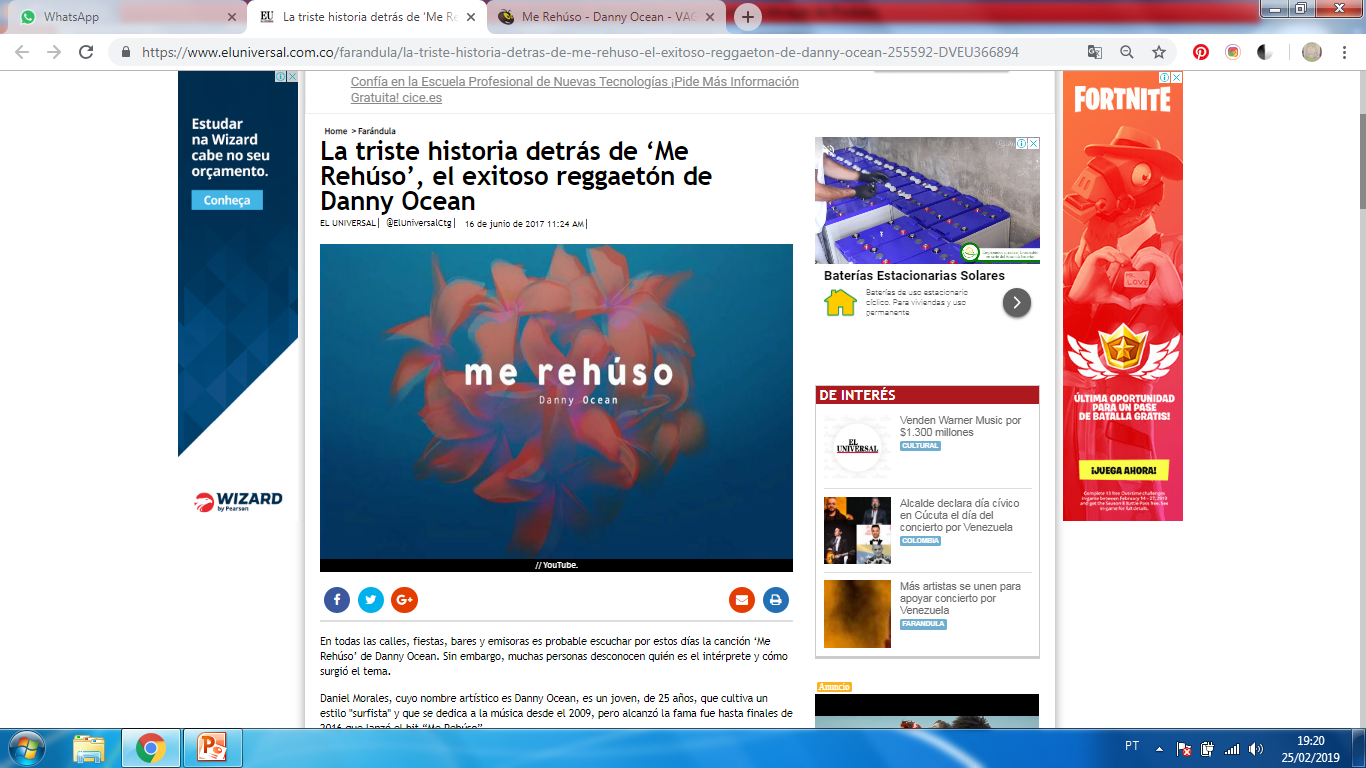 ESPANHOL
PROF. IAGO ESPINDULA
PROFª FLÁVIA COSTA
¿Qué está pasando en Venezuela?
Vídeo : Entenda a CRISE NA VENEZUELA
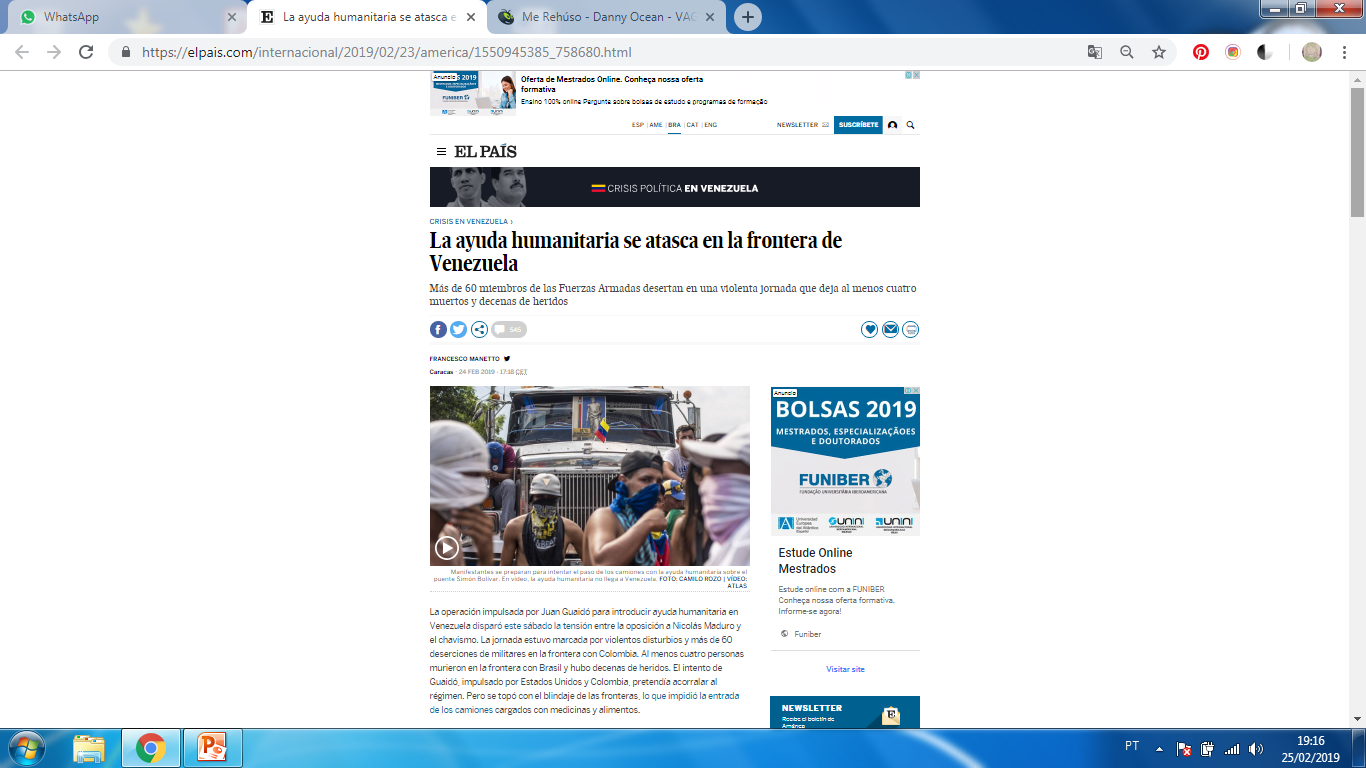 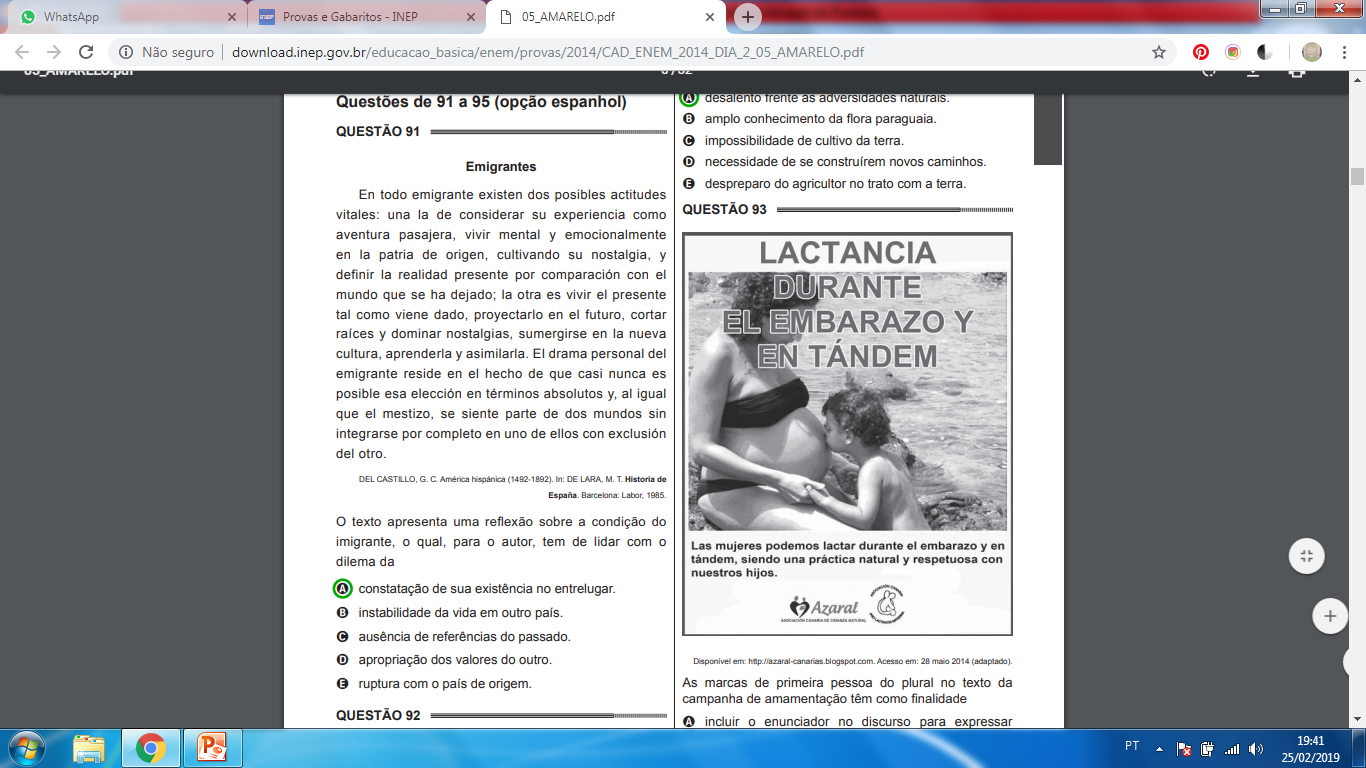 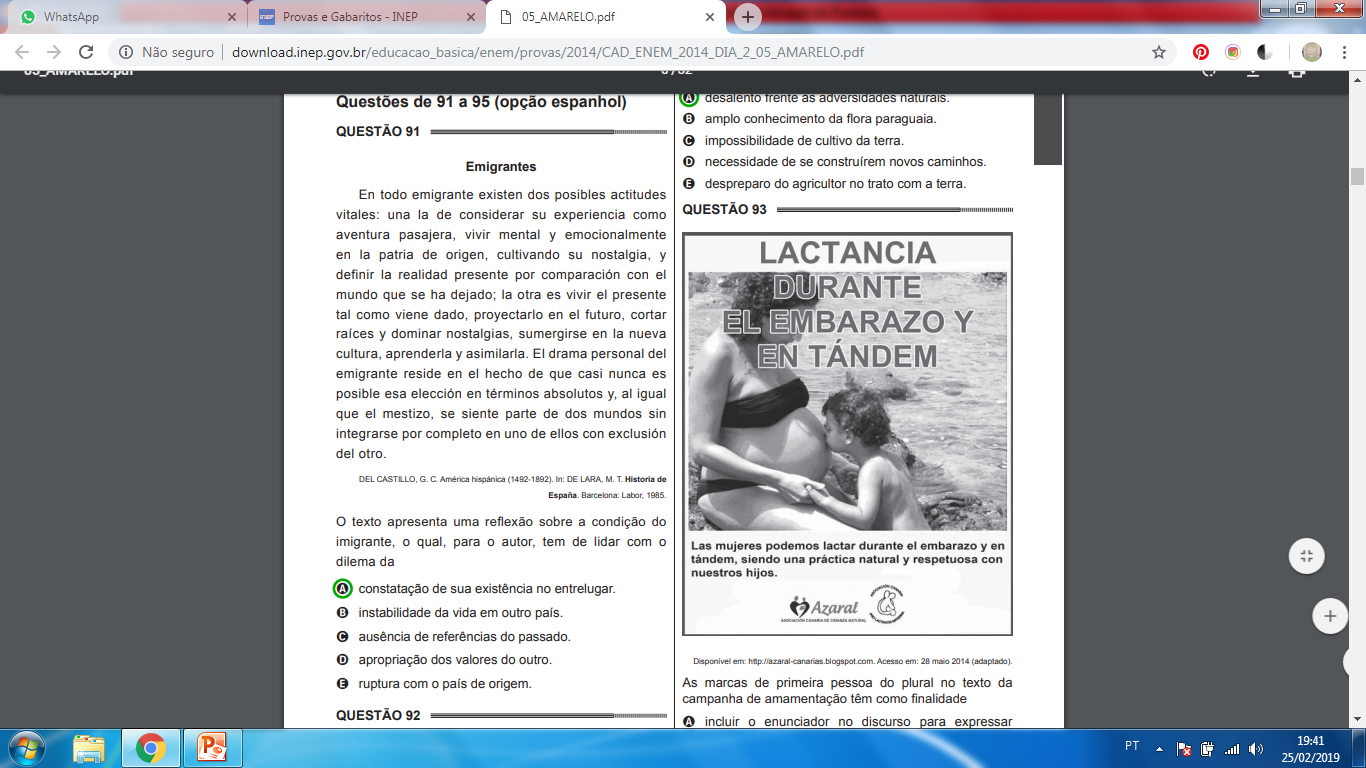 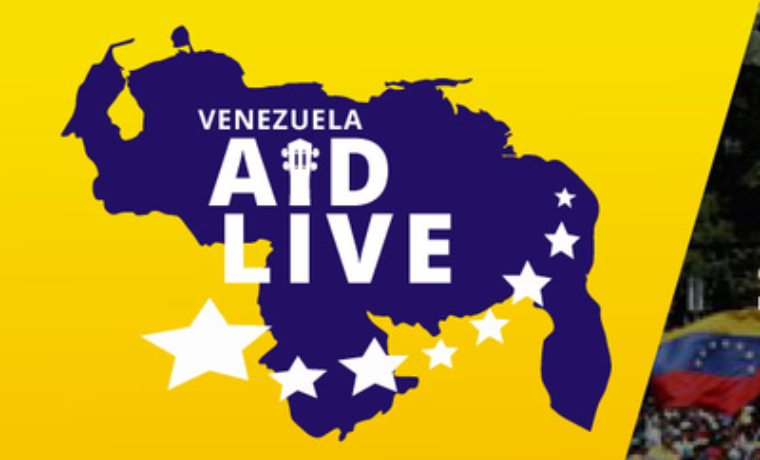 ¿De qué se trata essa publicidad?
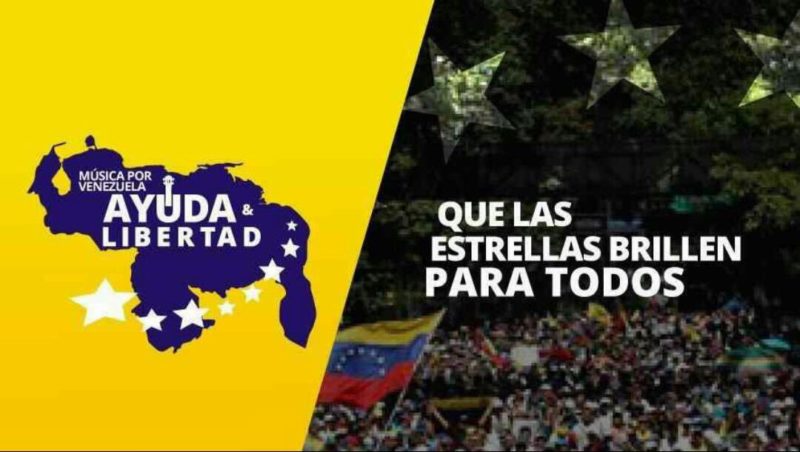